B-72 inviterer tilKM i Oslo og Akershus
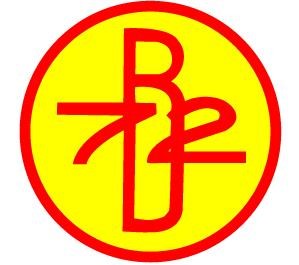 B-72 inviterer til Kretsmesterskap i Oslo og Akershus 14-15. desember 2019 i B-72 hallen
Hall B-72 hallen, Boecksgate 7, 1473 Lørenskog 
PåmeldingSenest 30. november. Vi ønsker at påmelding gjøres online via tt-admin: https://ttadmin.webzenter.com/Klasstillhorighet/Index/68 BetalingKlubbene vil motta faktura med påmeldingsavgiften etter påmeldingsfristen
NB! For evt. etteranmeldinger tilkommer ekstra avgift kr 40,- per klasse og blir fakturert etter turneringen.
Spilleform Puljespill i alle klasser bortsett fra double som er cup. 
Deltagelse Man kan delta i en klasse per pass + åpen double. 
Tidsskjema Det legges ut detaljert tidsskjema en uke før turneringsstart. 
Dommere I puljespill dømmer spillerne selv. De som ryker ut i puljespillet og i avsluttende cupspill må dømme en kamp til etter at de er ferdig med eget spill.
Spørsmål Spørsmål kan rettes til turneringsleder Sindre Åteigen- mail: sindre@b72.no- mobil: 46508131
Premier Det er premier til alle i 8-12 års klassene. 
Bord Stiga 
BallerHvite, Stiga *** 
KantineDet vil være kantine i 2. etasjen i hallen. 
Fasiliteter Det er garderober og dusjer tilgjengelig under hele turneringen
DeltakelseVed stor deltakelse kan puljer bli spilt som 3er puljer med en videre. Ved liten påmelding kan klasser slåes sammen eller strykes. 
Stevnetieren Påmeldingsavgiften inkluderer 10 kr til stevnetieren.
Arrangementet er underlagt NBTF sitt reglement og dopingbestemmelsene.
Klasseoppsett
Søndag
Lørdag
Åpenklassene dekker både pass 1 og 2 av lørdagen
På søndagen kan man kun være med i en klasse i tillegg til doubleklassen 
Rankingklassen spilles med både innledende og avsluttende puljespill og der kun 40 plasser
Double spilles som cup